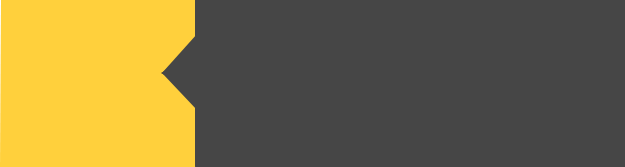 高效算法设计
Chapter 8
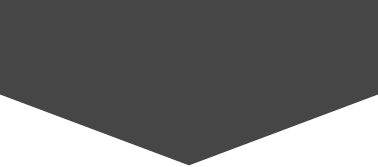 山东大学 计算机科学与技术学院
汪  云  海
cloudseawang@gmail.com
1
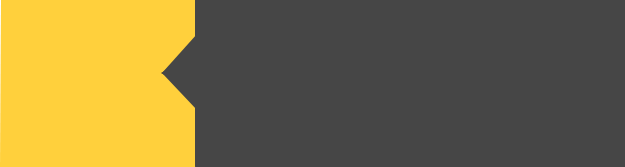 算法分析初步
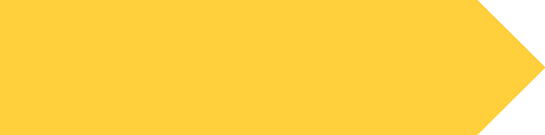 渐进时间复杂度
例8-1 最大连续和。
给出一个长度为n的序列A1,A2,…,An，求最大连续和。换句话说，要求找到1≤i≤j≤n，使得A1,A2,…,An尽量大。

                       利用枚举思想，可得如下程序：

程序8-1  最大连续和（1）
tot = 0;
best = A[1]; //初始最大值
for(i = 1; i <= n; i++)
   for(j = i; j <= n; j++) { //检查连续子序列A[i],…,A[j]
      int sum = 0;
      for(k = i; k <= j; k++) { //累加元素
        sum += A[k];
        tot++;
      }
      if(sum > best)     best = sum;  //更新最大值
   }
    注意：best的初值是A[1]，不要写成best=0。对于本程序中，用tot主要是计算加法运算的次数，它是衡量算法的“工作量”，即“加法”操作的次数。
    提示8-1：统计程序中“基本操作”的数量，可以排除机器速成度的影响，衡量算法本身的优劣程度。
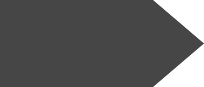 分  析
2
山东大学 计算机科学与技术学院 汪云海
cloudseawang@gmail.com
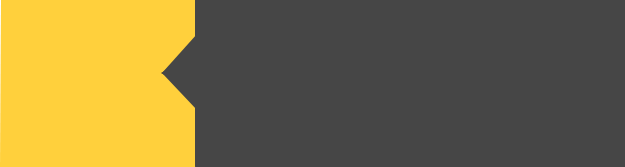 算法分析初步
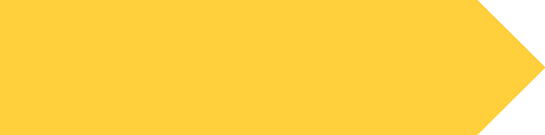 渐进时间复杂度
可以将“加法操作”作为基本操作，也可以将其他四则运算、比较运算作为基本运算。下面来计算tot在一般情况的值，设输入规模为n时加法操作的次数为T(n)，则：
可以用一个记号来表示：T(n)=Θ(n3)，或者说:T(n)与n3同阶。

提示8-2：基本操作的数量往往可以写成关于“输入规模”的表达式，保留最大项并忽略系数后的简单表达式称为算法的渐近时间复杂度，它用于衡量算法中基本操作数随规模的增长情况。

提示8-3：渐近时间复杂度忽略了很多因素，因而分析结果只能作为参考，并不是精确。尽管如此，如果成功抓住了最主要的运算量所在，算法分析的结果常常十分有用的。
3
山东大学 计算机科学与技术学院 汪云海
cloudseawang@gmail.com
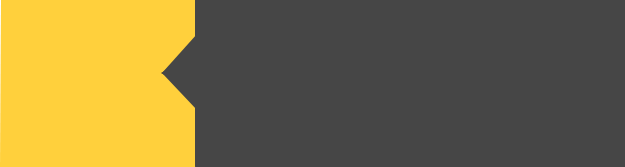 算法分析初步
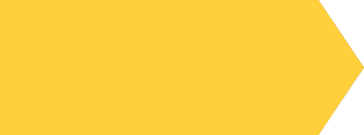 上界分析
下面介绍另外一种推导方法：算法包含3重循环，内层最坏情况下需要循环n次，中层循环最坏情况下也需要n次，外层循环最坏情况下仍然需要n次，因此总运算次数不超过n3。这就是“上界分析”。上界也有记号：T(n)=O(n3)。

    提示8-4：在算法设计中，常常不进行精确分析，而是假定各种最坏情况同时取到，得到上界。在很多情况下，这个上界和实际情况同阶（称为“紧”的上界），但也有可能会因为分析方法不够好，得到“松”的上界。 下面来优化这个算法。设Si=A1+A2+…+Ai，则Ai+Ai+1+…+Aj=Sj-Si-1，它的含义是连续子序列之和等于两个前缀和之差。这样最内层的循环就可以省略。
4
山东大学 计算机科学与技术学院 汪云海
cloudseawang@gmail.com
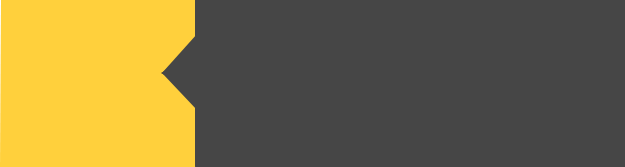 算法分析初步
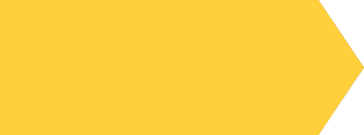 上界分析
程序8-2  最大连续和（2）
S[0] = 0;
for(i = 1; i <= n; i++)  S[i] = S[i-1] + A[i];
for(i = 1; i <= n; i++)  
   for(j = i; j <= n; j++) { //更新最大值
      if(S[j] - S[i-1] >= best){        
        best = S[j] - S[i-1];
        tot++;
    }
  }
注意：上面的程序用到了递推的思想：从小到大依次计算S[1],S[2],S[3]…,每个只需要在前一个的基础上加上一个元素。换句话说，“计算S”的步骤的时间复杂度为O(n)。接下来是一个二重循环，用类似的方法可以分析出：
同样地，用上界分析可以更快地得到结论：内层循环最坏情况下要执行n次，外层也是，因此时间复杂度为O(n2)。
5
山东大学 计算机科学与技术学院 汪云海
cloudseawang@gmail.com
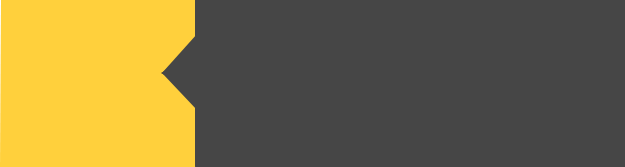 分治法(divide-and-conquer)
Divide. 把问题的实例划分成子问题
Conquer. 递归解决子问题
Combine. 合并子问题的解得到原问题的解
6
山东大学 计算机科学与技术学院 汪云海
cloudseawang@gmail.com
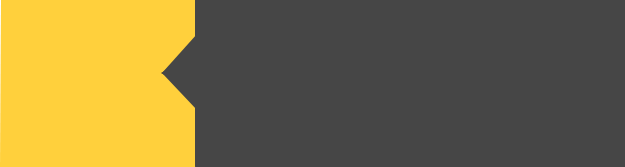 归并排序
7
山东大学 计算机科学与技术学院 汪云海
cloudseawang@gmail.com
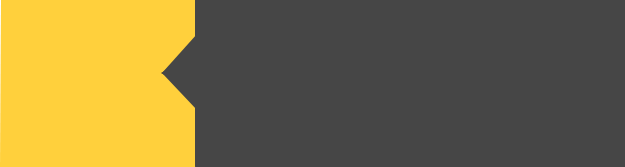 归并排序
Merge-sort A[1..n]
1. If n=1, done.
2. Recursively sort A[1..[n/2]] and A[[n/2]+1..n]
3. “merge” the 2 sorted list

        Key subroutine : MERGE
8
山东大学 计算机科学与技术学院 汪云海
cloudseawang@gmail.com
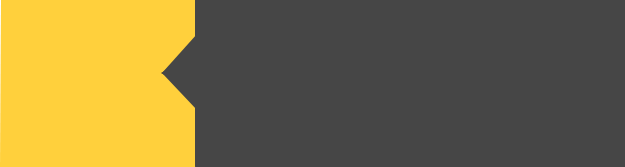 归并排序
Set 1
Set 2
20
12
13
11
7
9
2
1
Merge set：
1
2
7
9
11
12
13
20
Time = θ(n) to merge a total of n element
每次只需要把两个序列的最小元素加以比较，删除其中的较小元素并加入合并后的新表，直到只剩一个序列即可。由于需要一个新表来存放结果，所以附加空间为n。
9
山东大学 计算机科学与技术学院 汪云海
cloudseawang@gmail.com
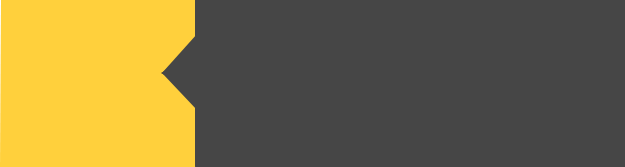 归并排序
Divide: 平凡的
Conquer: 递归排序两个区间
Combine: 合并两个有序表
T(n) = 2T(n/2) + O(n)
Work dividing 
and combining
Subproblems
Subprblem size
10
山东大学 计算机科学与技术学院 汪云海
cloudseawang@gmail.com
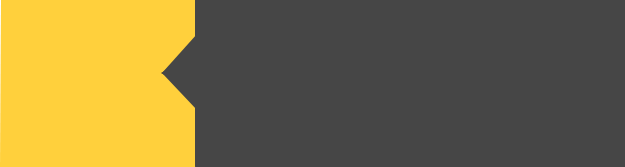 快速排序
11
山东大学 计算机科学与技术学院 汪云海
cloudseawang@gmail.com
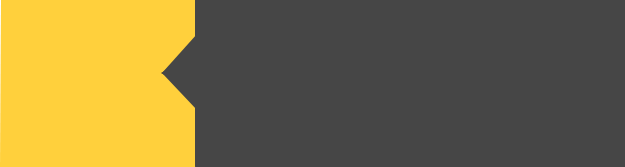 快速排序
QUICKSORT(A，p，r)
1　if p<r
2　then q ←PARTITION(A，p，r)
3　QUICKSORT(A，p，q-1)
4　QUICKSORT(A，q+1，r)
注：quicksort有很多版本，PARTITION的实现方法也
各不相同，有兴趣可以课下自己研究一下
12
山东大学 计算机科学与技术学院 汪云海
cloudseawang@gmail.com
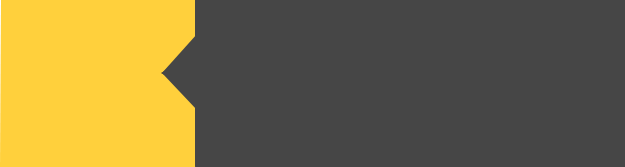 快速排序
Divide: 把数组的各个元素重排后分成左右两部分，使得左边的任意元素都小于或等于右边的任意元素。
Conquer: 把左右两部分分别排序。
Combine: 不用合并，因为此时数组已经完全有序。
T(n) = 2T(n/2) + O(n)
Work dividing 
and combining
Subproblems
Subprblem size
思考：为什么T(n) = O(n log n)？
13
山东大学 计算机科学与技术学院 汪云海
cloudseawang@gmail.com
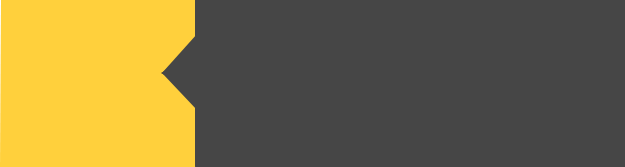 二分查找
在一个从小到大排序好的表里搜索关键码x
顺序查找：最坏情况下要比较所有元素
二分查找：只需要比较log2n个元素
14
山东大学 计算机科学与技术学院 汪云海
cloudseawang@gmail.com
分析
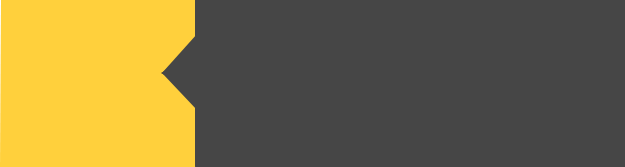 每次把范围缩小一半
除A[mid]外有两部分
A[low..mid-1]
A[mid+1, high]
每次元素减半
最多log2n次迭代
15
山东大学 计算机科学与技术学院 汪云海
cloudseawang@gmail.com
分析
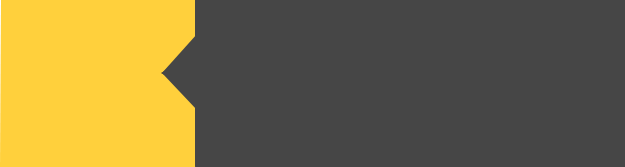 Divide: 检查中间元素
Conquer: 递归在其中一个区间内搜索
Combine: 平凡的
T(n) = 1T(n/2) + O(1)
Work dividing 
and combining
Subproblems
Subprblem size
16
山东大学 计算机科学与技术学院 汪云海
cloudseawang@gmail.com
时间复杂度分析
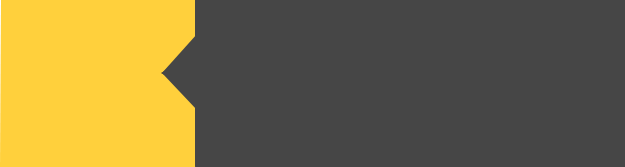 线性查找: O(n)
O(logn)比O(n)好多少?
注意: n很小时
17
山东大学 计算机科学与技术学院 汪云海
cloudseawang@gmail.com
代码: 二分查找的递归实现
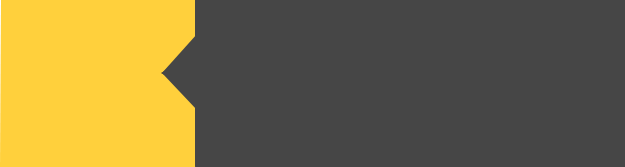 int bsearch(int low, int high, int x){
    if(low > high) return -1;
    int mid = (hight+low)/2;
    if(A[mid] == k) return mid;
    else if(A[mid]>k)
        return bsearch(low, mid-1, x);
    else
        return bsearch(mid+1, high, x);
}
18
山东大学 计算机科学与技术学院 汪云海
cloudseawang@gmail.com
注释
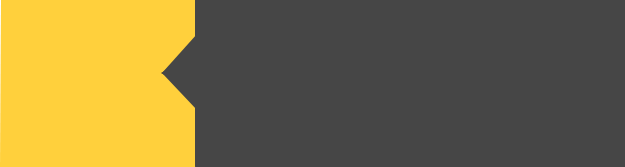 比较A[mid]和x以后一定不要让mid仍然在有效范围内, 否则当low=high时会产生死循环
如果把算法扩展到在实数区间里寻找给定性质(property)的元素, 结束条件应改为: low和high足够接近(例如|high-low| < 10-8)
19
山东大学 计算机科学与技术学院 汪云海
cloudseawang@gmail.com
递归与分治的其它应用
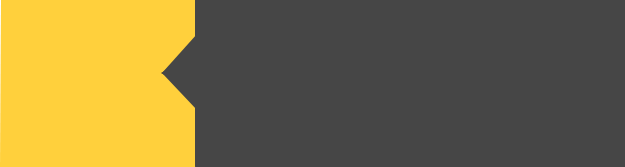 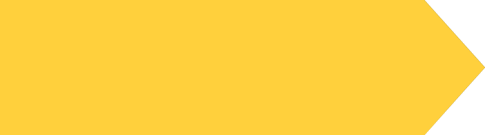 棋盘覆盖问题
有一个2k*2k的方格组成的棋盘, 恰有一个方格是黑色的, 其他为白色
需要用三个方格的L型牌覆盖所有白色方格. 黑色方格不能被覆盖, 任两个方格不能有重叠部分
试找一个方案
20
山东大学 计算机科学与技术学院 汪云海
cloudseawang@gmail.com
分析
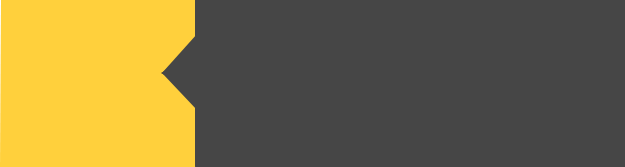 设2k*2k的问题可以用递归过程COVER(k)
COVER(k)可通过递归调用4次COVER(k-1)实现
21
山东大学 计算机科学与技术学院 汪云海
cloudseawang@gmail.com
分析
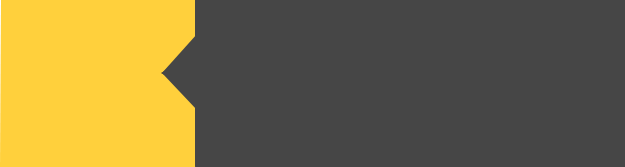 递归方程为T(k) = 4T(k-1) + O(1)
递归方程的解为T(k)=O(4k), 而骨牌数目为 (4k-1)/3个, 因此渐进意义下这是最优的
22
山东大学 计算机科学与技术学院 汪云海
cloudseawang@gmail.com
贪心法
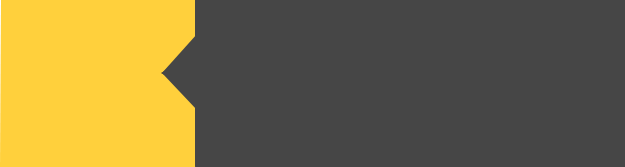 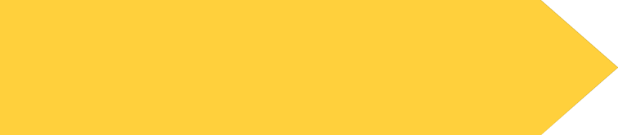 背包最优装载问题
给出n个物体，第i个物体重量为wi。 选择尽量多的物体，使得总重量不超过C。
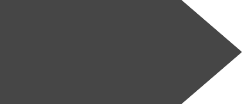 分  析
由于只关心物体的数量，所以装重的没有装轻的划算。 只需把所有物体按重量从小到大排序，依次选择每个物体，直到装不下为止。 这是一种典型的贪心算法，它只顾眼前，但却能得到最优解。
23
山东大学 计算机科学与技术学院 汪云海
cloudseawang@gmail.com
贪心法
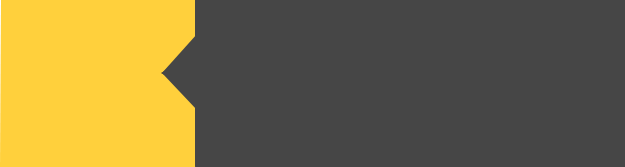 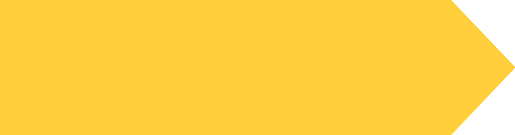 部分背包问题
有n个物体，第i个物体的重量为wi，价值为vi。 在总重量不超过C的情况下让总价值尽量高。 每一个物体都可以只取走一部分，价值和重量按比例计算。
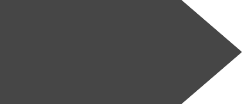 分  析
本题在上一题的基础上增加了价值，所以不能简单地像上题那样先拿轻的（轻的可能价值也小），也不能先拿价值大的（可能它特别重），而应该综合考虑两个因素。 一种直观的贪心策略是：优先拿“价值除以重量的值”最大的，直到重量和正好为C。    注意：由于每个物体可以只拿一部分，因此一定可以让总重量恰好为C（或者全部拿走重量也不足C），而且除了最后一个以外，所有的物体要么不拿，要么拿走全部。
24
山东大学 计算机科学与技术学院 汪云海
cloudseawang@gmail.com
贪心法
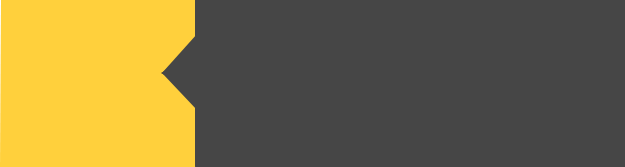 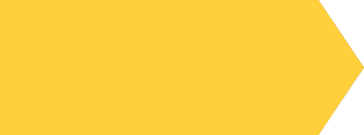 乘船问题
有n个人，第i个人重量为wi。 每艘船的最大载重量均为C，且最多只能乘两个人。 用最少的船装载所有人。
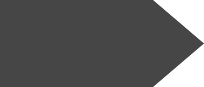 分  析
考虑最轻的人i，他应该和谁一起坐呢？如果每个人都无法和他一起坐船，则唯一的方案就是每人坐一艘船（想一想，为什么）。 否则，他应该选择能和他一起坐船的人中最重的一个j。 这样的方法是贪心的，因此它只是让“眼前”的浪费最少。 幸运的是，这个贪心策略也是对的，可以用反证法说明。假设这样做不是最好的，那么最好方案中i是什么样的呢？    情况1：i不和任何一个人坐同一艘船，那么可以把j拉过来和他一起坐，总船数不会增加（而且可能会减少）。    情况2：i和另外一人k同船。 由贪心策略，j是“可以和i一起坐船的人”中最重的，因此k比j轻。 把j和k交换后k所在的船仍然不会超重（因为k比j轻），而i和j所在的船也不会超重（由贪心法过程），因此所得到的新解不会更差。    由此可见，贪心法不会丢失最优解。
25
山东大学 计算机科学与技术学院 汪云海
cloudseawang@gmail.com
贪心法
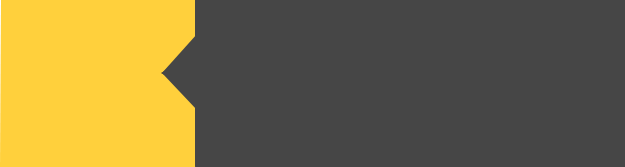 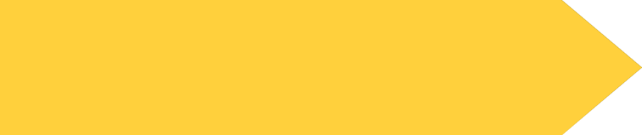 Huffman编码问题
编码问题给出n个字符的频率ci，给每个字符赋予一个01编码串，使得任一个字符的编码不是另一个字符编码的前缀，而且编码后总长度（每个字符的频率与编码长度乘积的总和）尽量小。
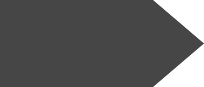 分  析
在解决这个问题之前，首先来看一个结论：任何一个前缀编码都可以表示成所有非叶结点都恰好有两个儿子的二叉树。如下图所示，每个非叶结点与左儿子的边上写1，与右儿子的边上写0。
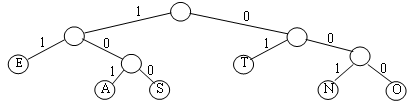 每个叶子对应一个字符，编码为从根到该叶子的路径上的01序列。在上图中，N的编码为001，而E的编码为11。
26
山东大学 计算机科学与技术学院 汪云海
cloudseawang@gmail.com
贪心法
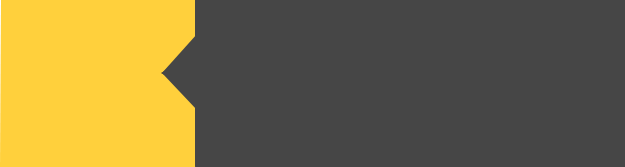 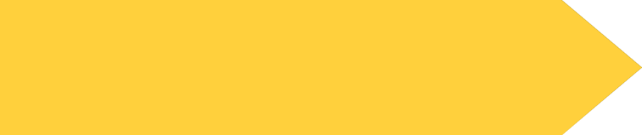 Huffman编码问题
为了证明一般情形，我们需要说明两件事情。
    结论1：n个叶子的二叉树一定对应一个前缀码。如果编码a为编码b的前缀，则a所对应的结点一定为b所对应结点的祖先。而两个叶子不会有祖先后代的关系。
    结论2：最优前缀码一定可以写成二叉树。逐一个字符构造即可。每拿到一个编码，都可以构造出从根到叶子的一条路径，沿着已有结点走，创建不存在的结点。这样得到的二叉树不可能有单儿子结点。因为如果存在，只要用这个儿子代替父亲，得到的仍然是前缀码，且总长度更短。
    接下来的问题变为：如何构造一棵最优的编码树。
    Huffman算法把每个字符看作一个单结点子树放在一个树集合中，每棵子树的权值等于相应字符的频率。每次取权值最小的两棵子树合并成一棵新树，并重新放到树集合中。新树的权值等于两棵子树权值之和。
27
山东大学 计算机科学与技术学院 汪云海
cloudseawang@gmail.com
贪心法
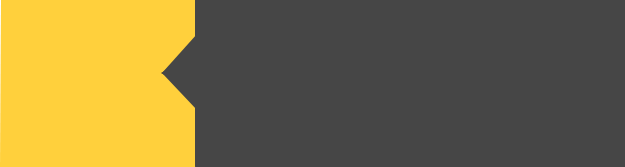 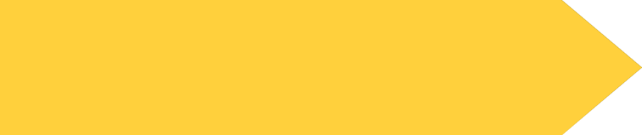 Huffman编码问题
下面分两步证明Huffman算法的正确性。
    结论1：设x和y是频率最小的两个字符，则存在前缀码使得x和y具有相同码长且仅有最后一位编码不同。换句话说，第一步贪心选择一定保留最优解。
    证明：假设深度最大的结点为a，则a一定有一个兄弟b。不妨设f(x)≤f(y), f(a)≤f(b)，则f(x)≤f(a), f(y)≤f(b)。如果x不是a，把x和a交换；如果y不是b，把y和b交换。这样得到的新编码树不会比原来的差。
    结论2：设T是加权字符集C的最优编码树，x和y是树T中两个叶子，且互为兄弟，z是它们的父亲。若z看成是具有频率f(z)=f(x)+f(z)的字符，则树T'=T-{x,y}是字符集C' =C-{x,y}∪{z}的一棵最优编码树。换句话说，原问题的最优解包含子问题的最优解。
    证明：设T'的编码长度为L，其中字符{x,y}的深度为h，则把字符{x,y}拆成两个后，长度变为L-(f(x)+f(y))·h+f(x)·(h+1)=L+f(x)+f(y)。因此，T'必须是C'的最优编码树，T才是C的最优编码树。
28
山东大学 计算机科学与技术学院 汪云海
cloudseawang@gmail.com
贪心法
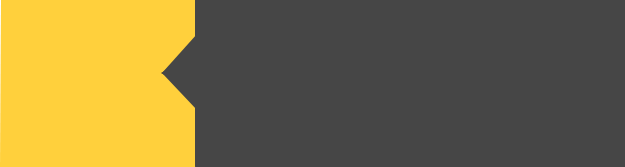 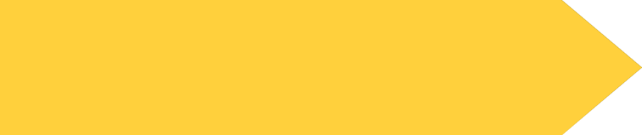 Huffman编码问题
结论1通常称为贪心选择性质，结论2通常称为最优子结构性质。根据这两个结论，Huffman算法正确。在程序实现上，可以先按照频率把所有字符排序成表P，然后另外设置队列Q。每次合并两个结点后放到队列Q中。由于后合并的频率和一定比先合并的频率和大，因此Q内的元素是有序的。类似有序表的合并过程，每次只需要检查P和Q的首元素即可找到频率最小的元素，时间复杂度为O(n)。算上排序，总O(nlogn)。
29
山东大学 计算机科学与技术学院 汪云海
cloudseawang@gmail.com
算法设计与优化策略示例
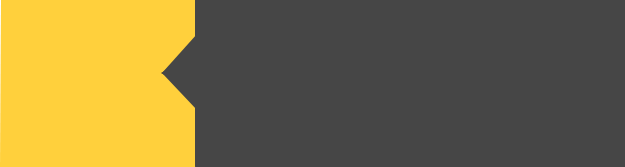 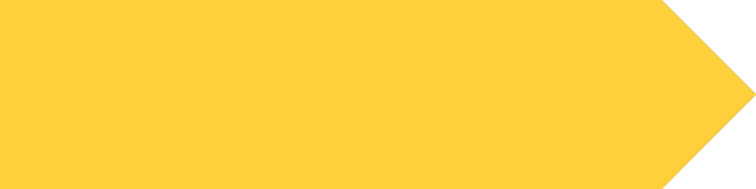 煎饼（Stacks of Flapjacks, UVa120）
有一叠煎饼正在锅里。 煎饼共有n（n≤30）张，每张都有一个数字，代表它的大小，如图所示。 厨师每次可以选择一个数k，把从锅底开始数第k张上面的煎饼全部翻过来，即原来在上面的煎饼现在到了下面。 例如，图（a），依次执行操作3次后得到图（c）的情况
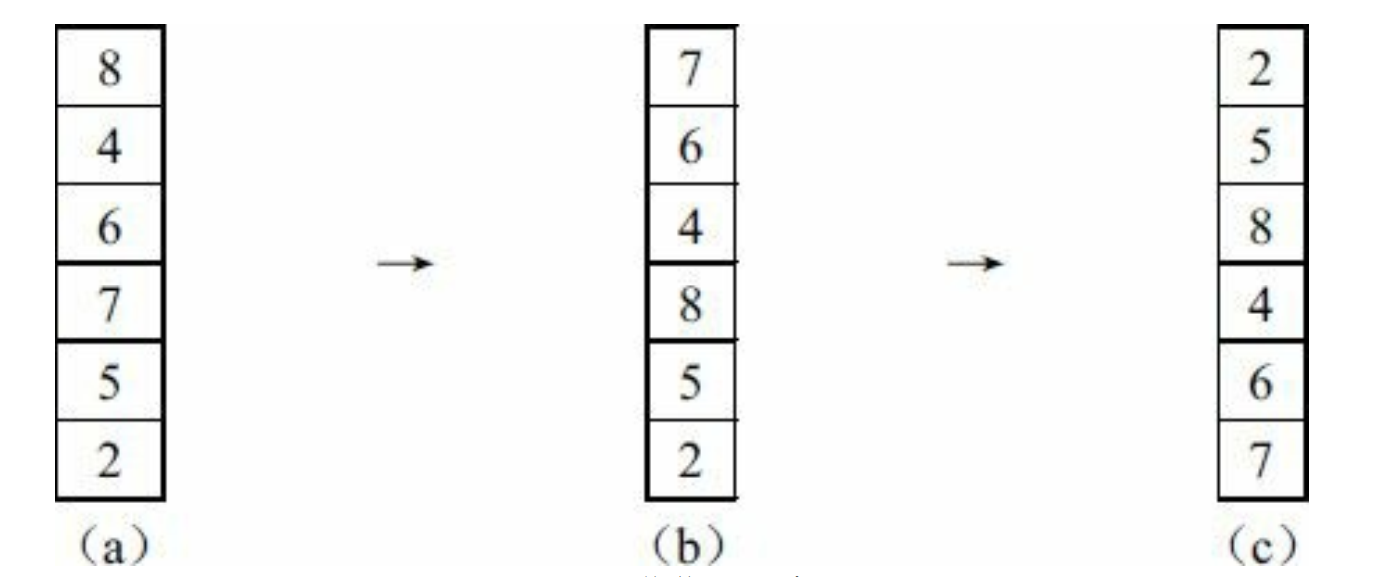 30
山东大学 计算机科学与技术学院 汪云海
cloudseawang@gmail.com
算法设计与优化策略示例
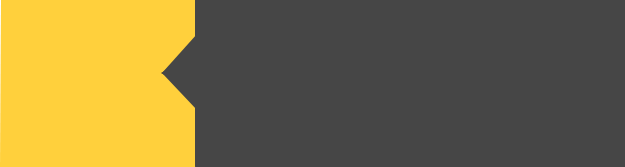 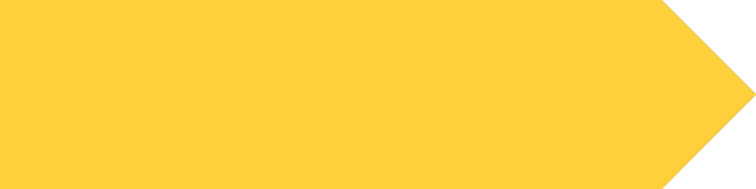 煎饼（Stacks of Flapjacks, UVa120）
这道题目要求排序，但是基本操作却是“颠倒一个连续子序列”。 不过没有关系，我们还是可以按照选择排序的思想，以从大到小的顺序依次把每个数排到正确的位置。 方法是先翻到最上面，然后翻到正确的位置。 由于是按照从大到小的顺序处理，当处理第i大的煎饼时，是不会影响到第1, 2, 3,…, i-1大的煎饼的（它们已经正确地翻到了煎饼堆底部的i-1个位置上）
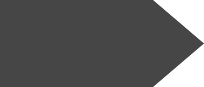 分  析
31
山东大学 计算机科学与技术学院 汪云海
cloudseawang@gmail.com
本 章 小 结
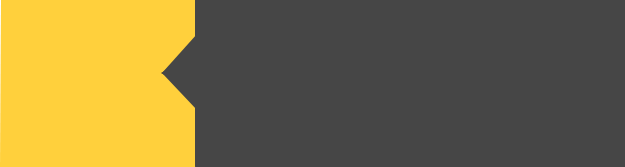 本章介绍了在解决实际问题中的怎样去设计经典的高效算法，通过归并排序、快速排序和二分查找算法的分析，给出解某些实际问题的高效算法。本章还介绍了贪心算法，运用它还可以解决某些经典问题，设计出高效的算法。
对每一个内容进行了相关的题目的讲解，给出了分析过程和源程序，还给出在解决问题的一些小技巧，这对进行在线练习非常有用。
32
山东大学 计算机科学与技术学院 汪云海
cloudseawang@gmail.com